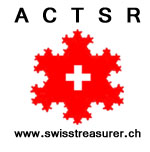 ACTSR MEMBERS GENERAL MEETING

9 JUIN 2016
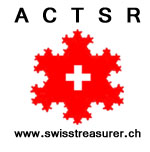 AGENDA
Chair’s Welcome

 2015 Review

  Financial report 2015

 Board Endorsement
 
 Budget 2016

 Elections, as appointed by the Board (anonymous, by majority simple)

 New Board Members: Tobias Thiessen & Fabrice Moore

  Resignations: Nadine Grevaz, Roberto Palacios & Thierry Cairus

 2016 Events

 Working Groups

 2017 AG & Forum: 8th of June
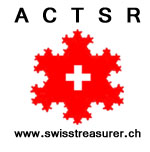 2015 REVIEW
Members
 71 Corporates and Intl.Organizations représentions 105 members.
 8 Corporates left and 3 new joined us. 


Board
Guillermo de la FUENTE– Chairman
Sylvie NOVEL  
Jacques BILLY
Eric FELLI 
Fabrice MOORE (Sept.2015)
Tobias THIESSEN (Sept.2015)
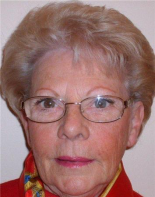 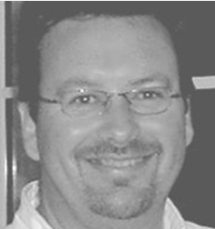 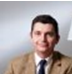 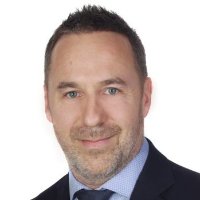 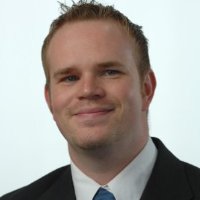 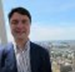 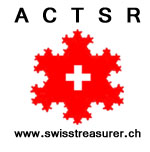 2015 EVENTS
28th  JanuaryBasseruche – Snow shoes outing					17 participants
 29th January Regulatory Impact on the European Treasury Landscape by CITIBANK			17 participants
 26th MarchCredit Management  by VfCMS, BASF and JTI				34 participants
 14th AprilGlobal Sovereign Trends by S & P					15 participants
 11th JuneAG & Swiss Treasurer Forum					52 participants
 17th  NovemberFinFrag – Workshop  with DELOITTE					39 participants
10th December						Fabrizio Quirighetti – Do not fear the spectre of higher rates –	007 reasons why bonds are forever 

13th MarchEconomic Roundtable – Pierre Danthine – VP BNS invitation by BARCLAYS	 	
19th NovemberBNS Monetary Market & Coktail invitation by BNS 	
25th November The Swiss Financel Market Infrastructure  invitation by LENZ & STAEHELIN	

29th  SeptemberLIBOR roundtable by ICE and BNS in Zurich
2nd  OctoberEACT board meeting in Paris
15th  MarchEACT board Meeting in Brussels
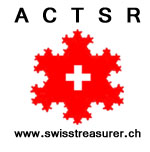 2014 FINANCIAL REPORT
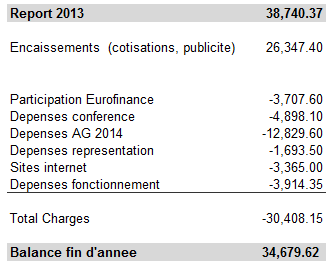 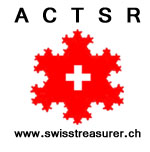 2015 FINANCIAL REPORT
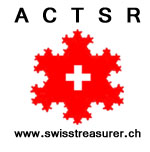 2015 BUDGET
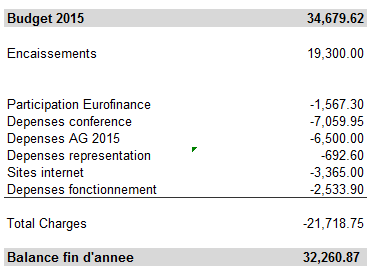 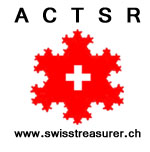 2016 BUDGET
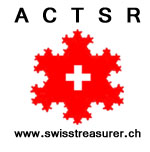 ELECTIONS
Resignation of  2 Board Members: Thierry Cairus & Roberto Palacios


Board’s Appointment:

 
Board Member: Fabrice Moore
 

Board Member: Tobias Thiessen
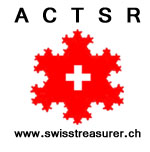 Site Internet
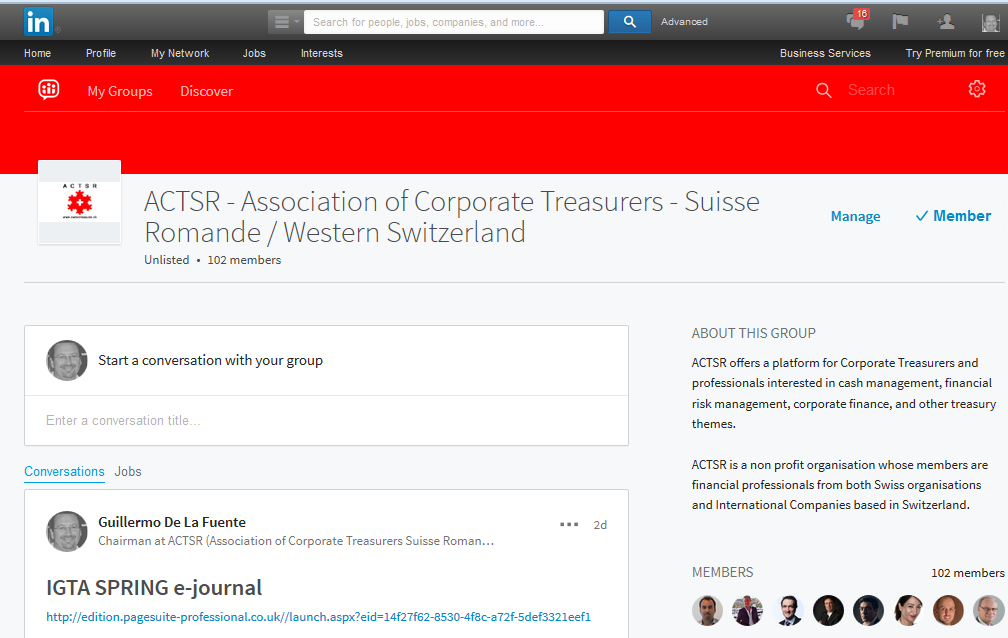 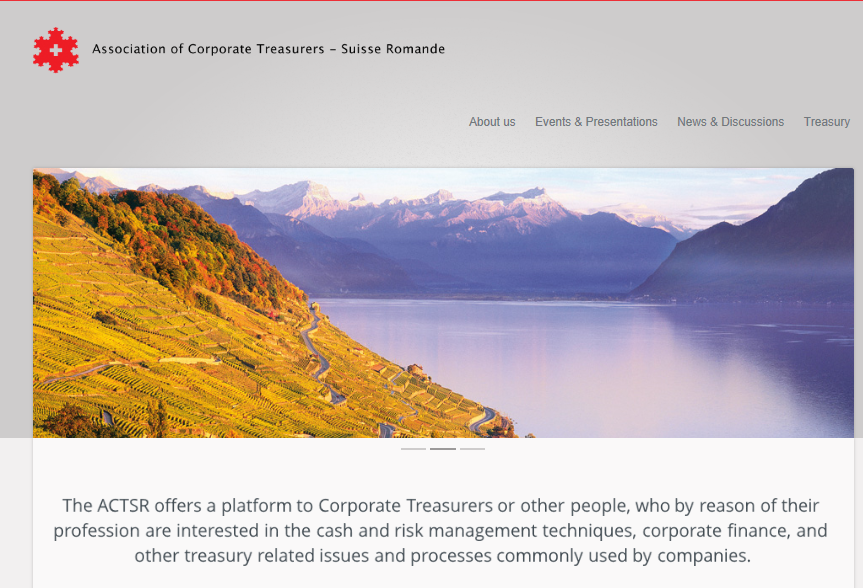 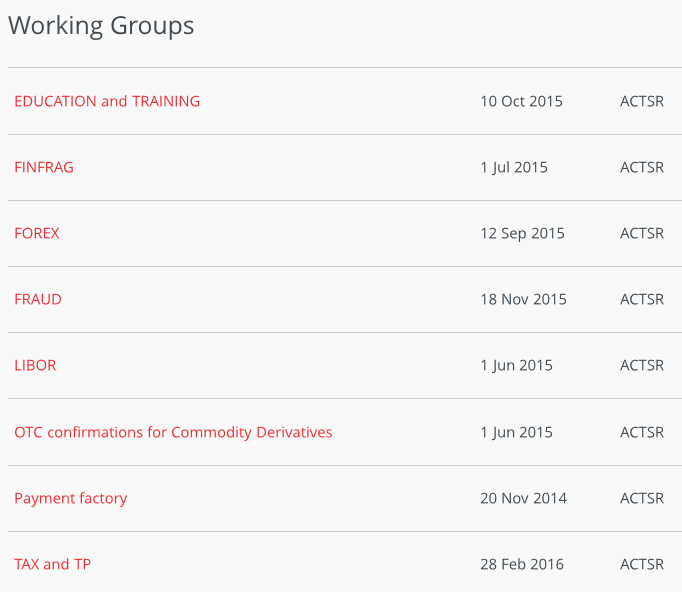 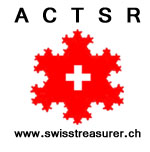 2016 EVENTS & PROJECTS
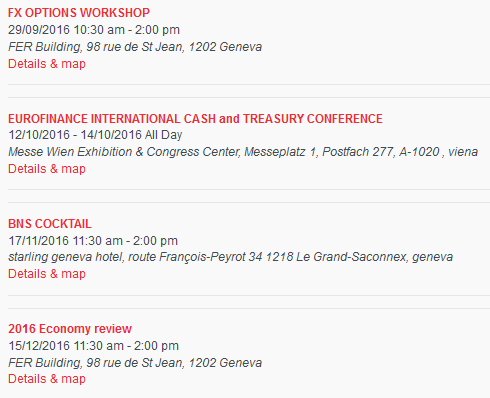 EVENTS in 2017

Swiss Forum 10 juin 

Evénement commun avec SwissAct in 2017